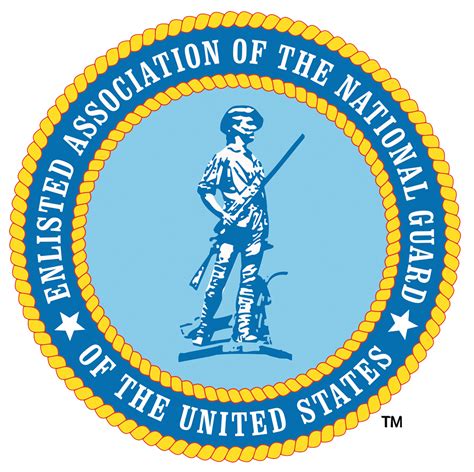 EANGUS – Area 1 Caucus Meeting (NJ, NY, CT, VT, ME, NH, MA, and RI)
Events
12 Nov 21 – Icebreaker, 7:00 pm
13 Nov 21 – Area 1 Caucus meeting, 9:00 am – 3:00 pm
	Speakers will be: Karen Craig, EANGUS President; Kevin Hollinger (EANGUS Legislative Director); John Harris (EANGUS Immediate Past President), and Josephine Grey (U.S. Family Health Plan),  
13 Nov 21 – Dinner/Banquet, 5:30 pm, $35.00
Please join us for our Area 1 Caucus meeting!
When:  12-14 Nov 2021
Where: Holiday Inn, 232 Broadway, Saratoga Springs, NY 12866, (518) 584-4550 (rooms have been reserved for our event/$129.00 per night, mention EANGUS Area 1 when making your reservation)
Come join us for our Area 1 Caucus meeting!  This will be a great opportunity to network and meet other EANGUS 
members from our regional area.  This event is just after Veteran’s Day, make it a long weekend, bring the family 
and see what we are about!  Looking forward to seeing you!